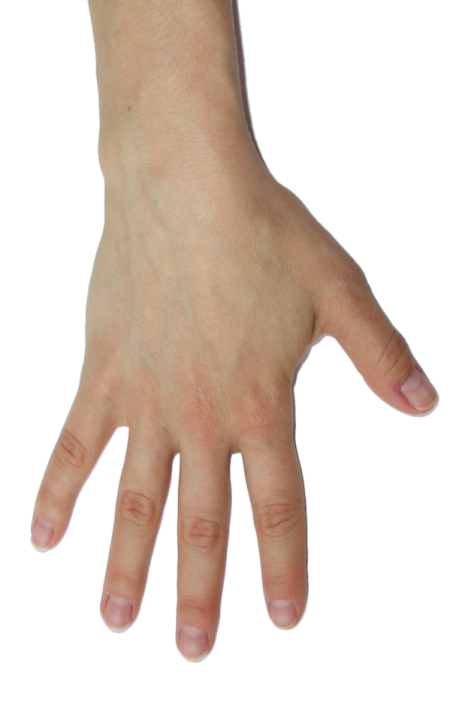 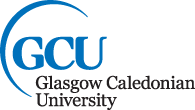 Ultrasound of the Hand:Pathology in Rheumatic Diseases
PIP joint
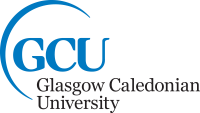 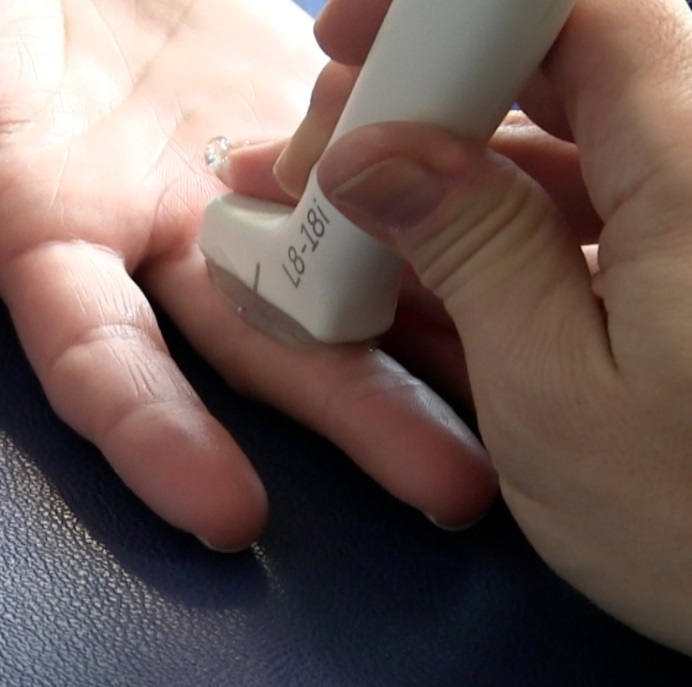 Longitudinal
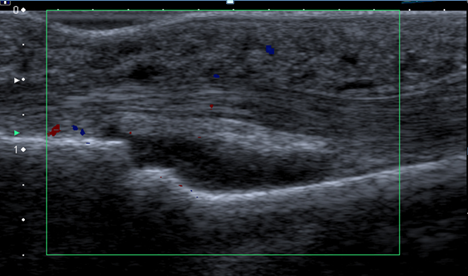 Synovial hypertrophy
PIP joint
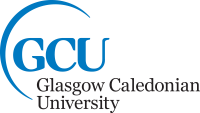 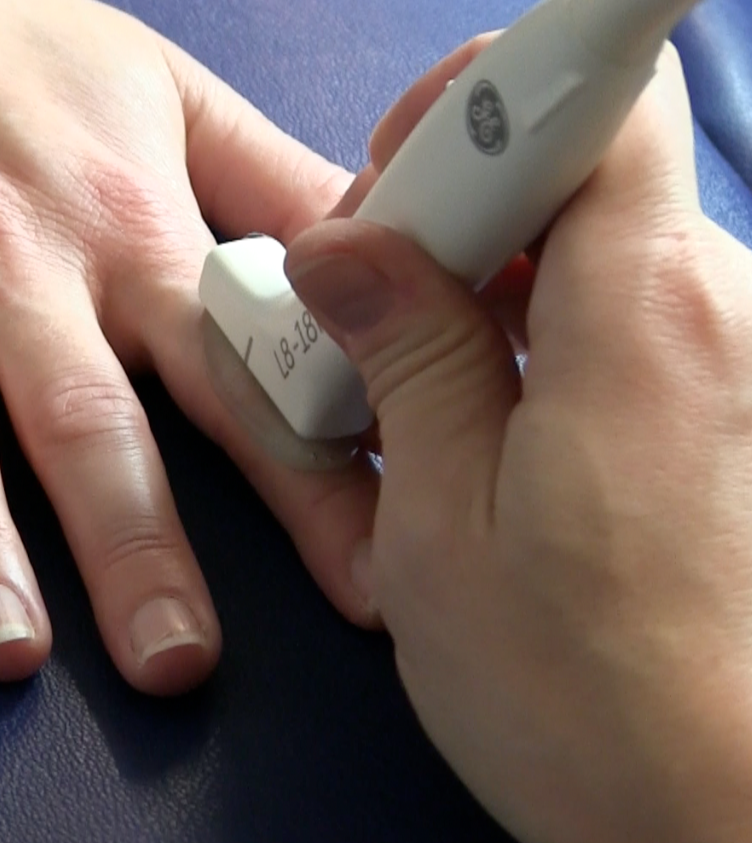 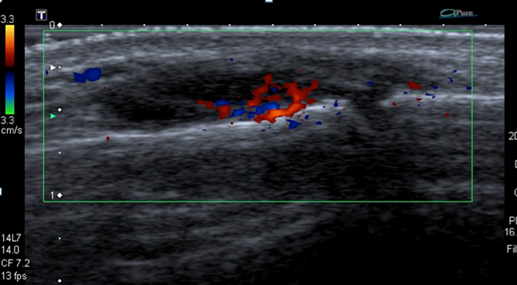 Longitudinal
Synovitis
MCP joint
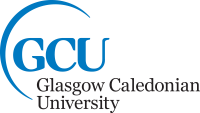 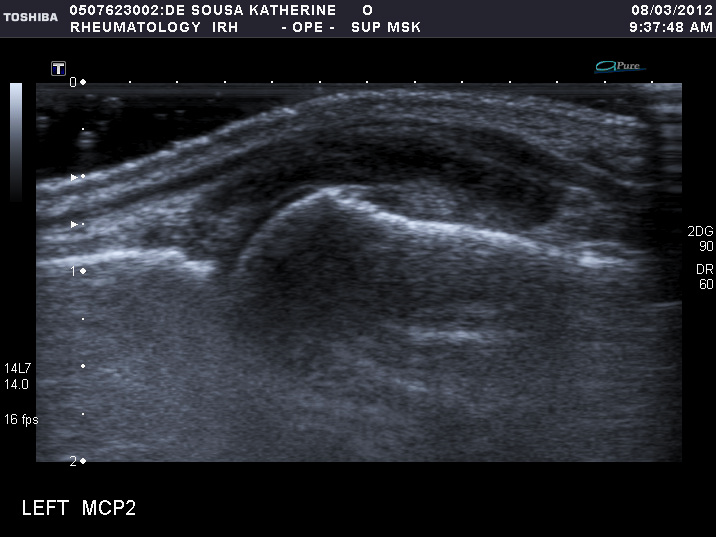 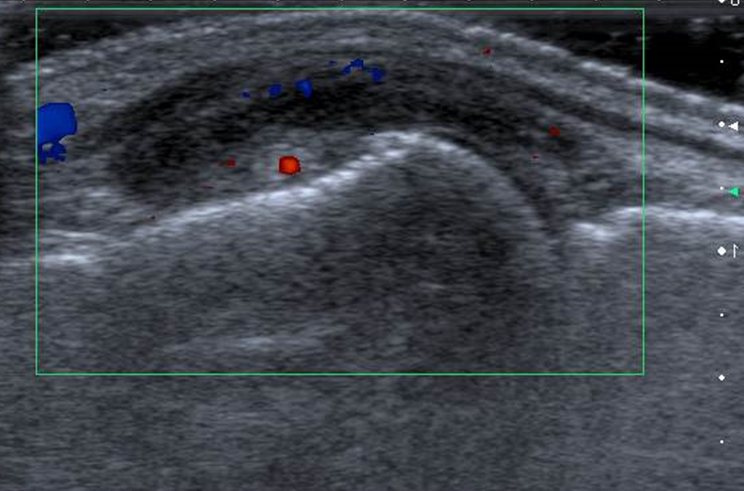 Synovitis
Longitudinal
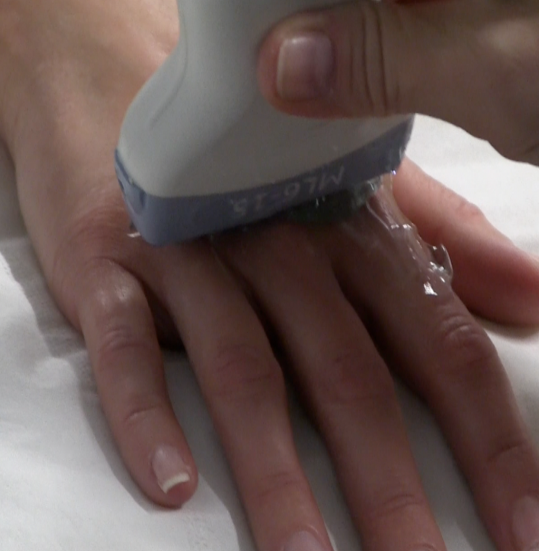 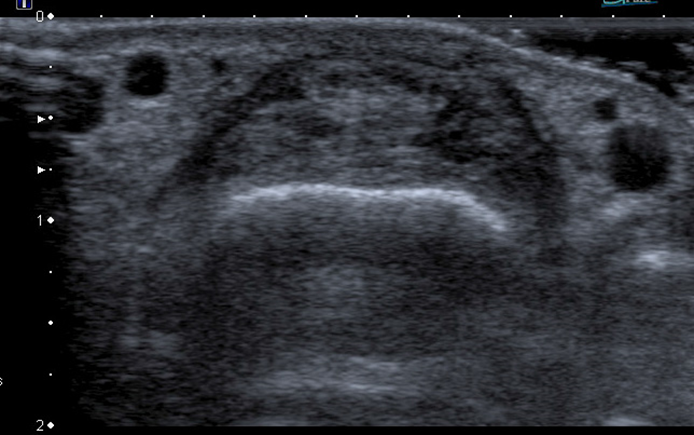 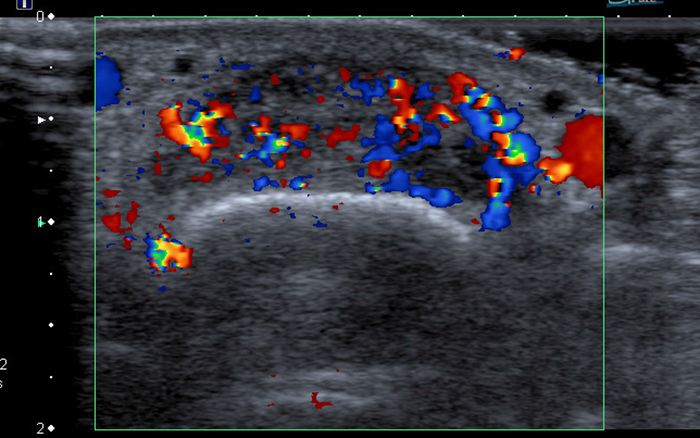 Synovitis
Transverse
MCP joint
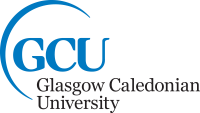 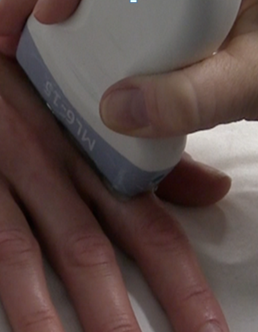 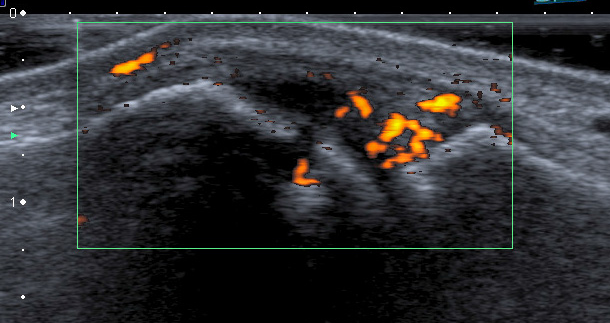 Synovitis + Erosion
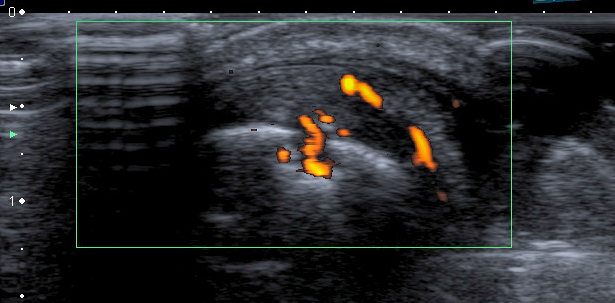 Longitudinal
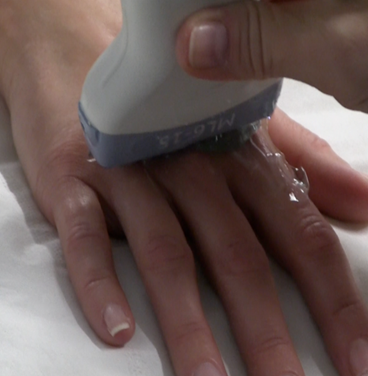 Synovitis + Erosion
Transverse
Flexor Tendon
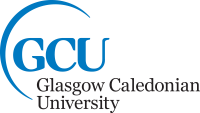 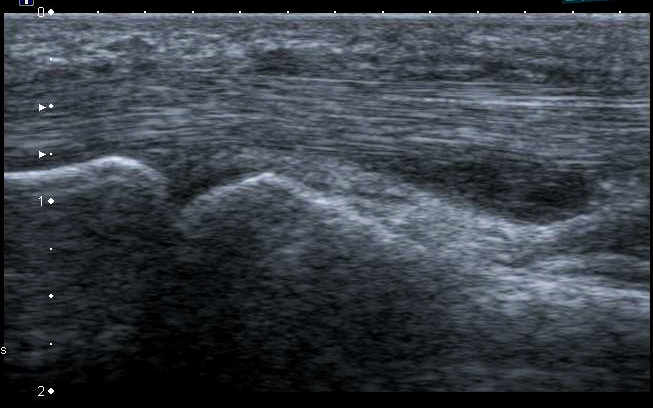 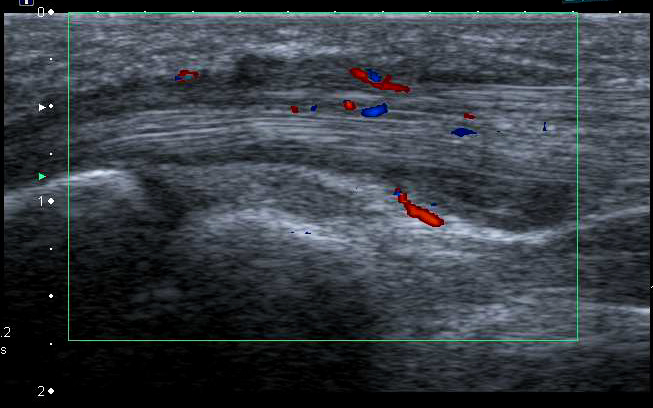 synovitis
Tenosynovitis
Longitudinal
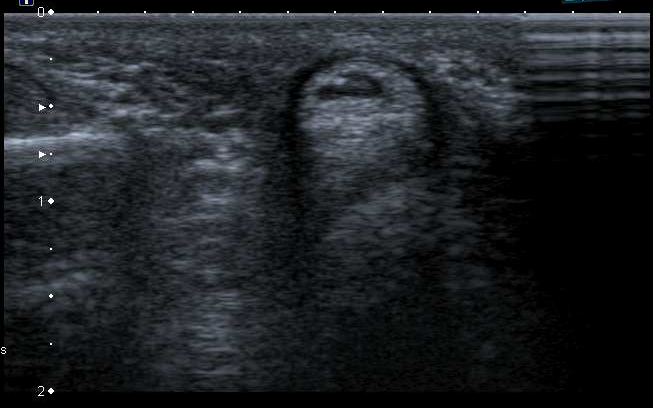 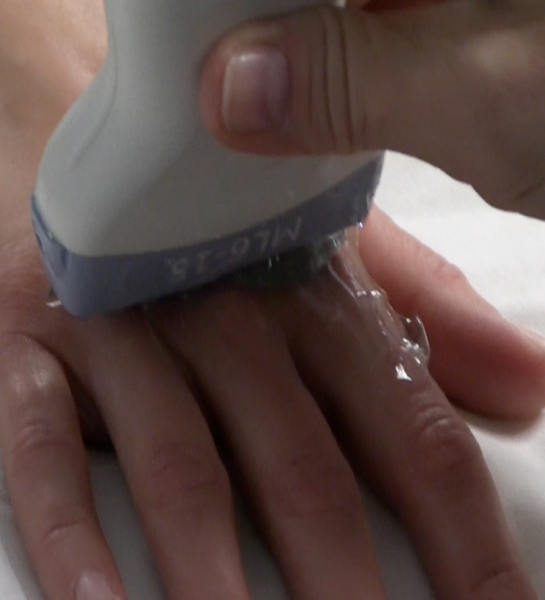 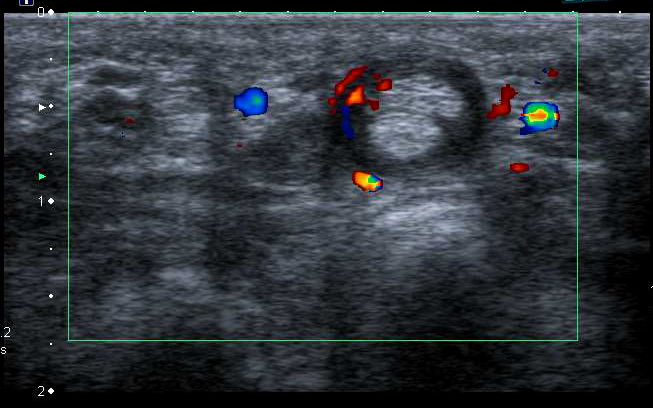 Tenosynovitis
Transverse